Entre os Protocolos e a Flexibilidade: 

reflexões sobre discricionariedade no campo da saúde



Gabriela Lotta
UFABC
Introdução
Quais são os desafios para se pensar a coordenação de agentes implementadores e melhorar o resultado das políticas?
Protocolos e controle são suficientes para gerar coordenação da ação?
Literatura de implementação:
Burocratas alteram políticas: policymakers
Discricionariedade: espaço de liberdade para tomada de decisão dentro das regras das políticas
Diversos fatores afetam exercício da discricionariedade
Discricionariedade não é ruim ou boa a priori (seu resultado sim)
Exercício da discricionariedade é complexo, fonte de pressões 
Argumento: discricionariedade deve ser vista não como erro ou casualidade, mas como elemento de gestão
Pesquisas sobre ACS
Início em 2004 
Objetivo: compreender fatores que influenciam o exercício da discricionariedade e afetam processos de implementação
Política escolhida: Estratégia Saúde da Família (Agentes Comunitários de Saúde)
Métodos: Etnografia (24 ACS), análise de redes sociais, entrevistas (90 ACS)
Campos: Sobral, Londrina,Taboão da Serra, 12 UBS de São Paulo
3
Trajetória da Pesquisa
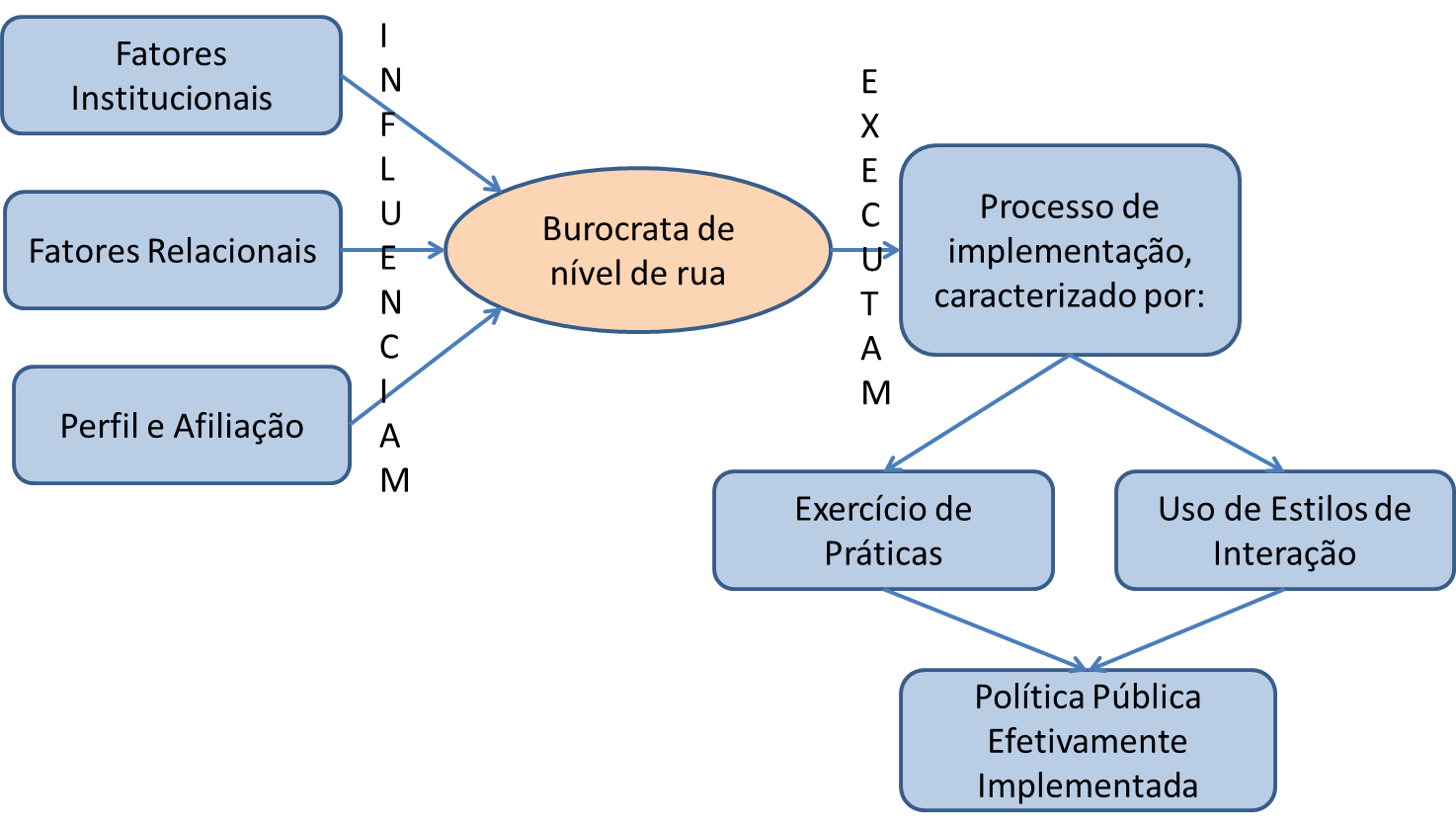 Julgamentos
Inclusão/Exclusão
Trajetória da Pesquisa
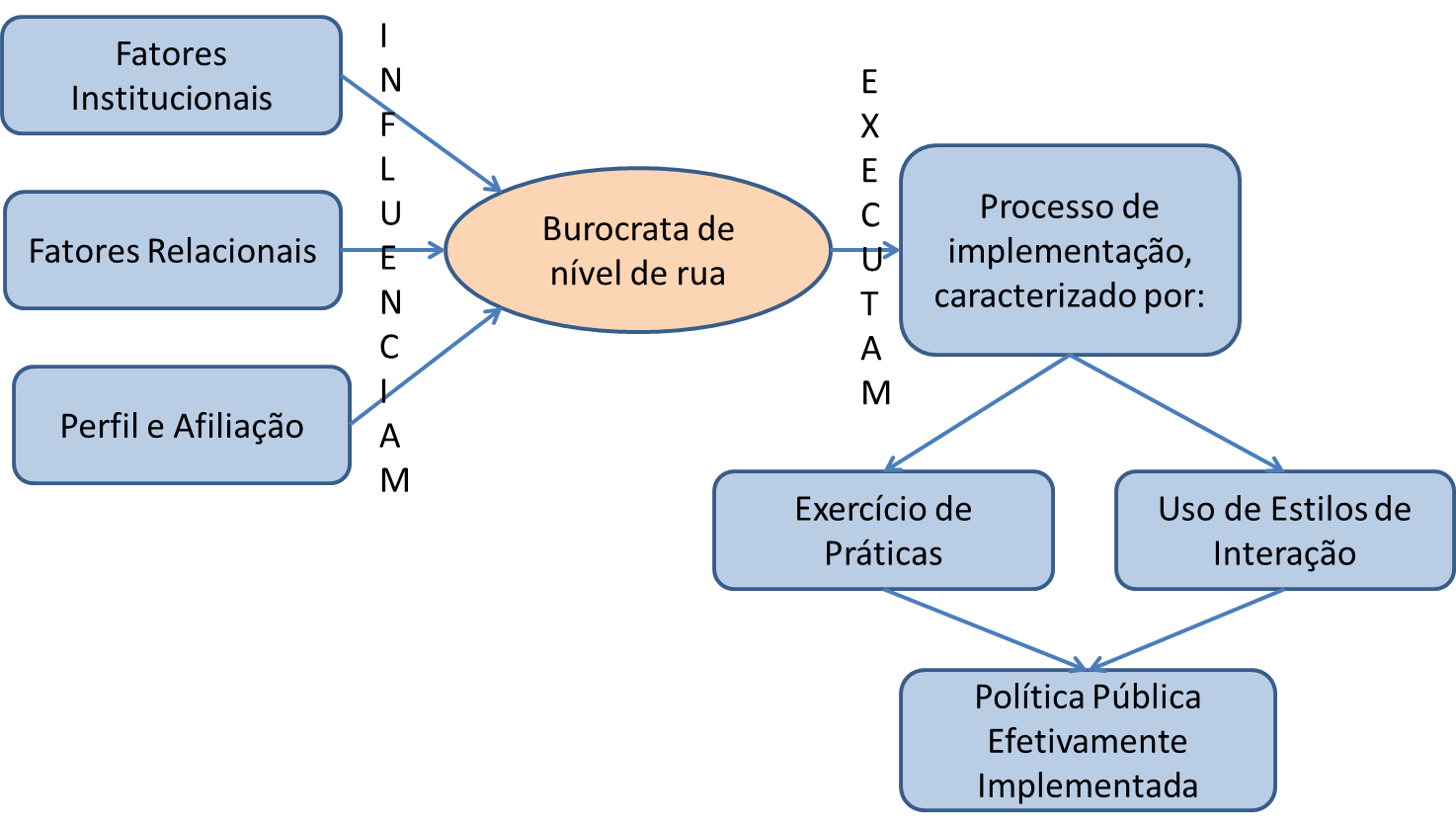 Julgamentos
Inclusão/Exclusão
Exercício de Práticas
Compreensão do que os ACS efetivamente realizam durante sua atuação
Levantamento etnográfico e posterior categorização (108 práticas)
Comparação entre as práticas exercidas e o regramento para compreensão do exercício de discricionariedade
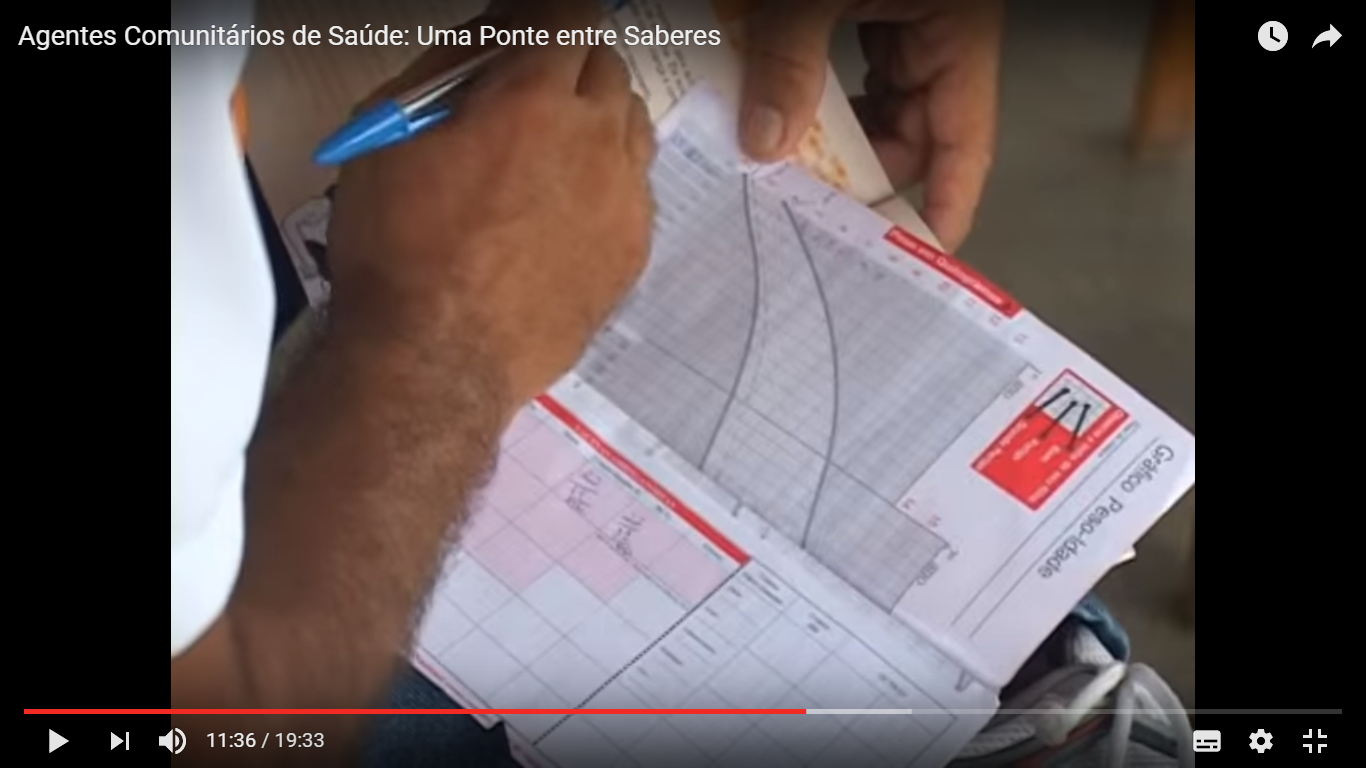 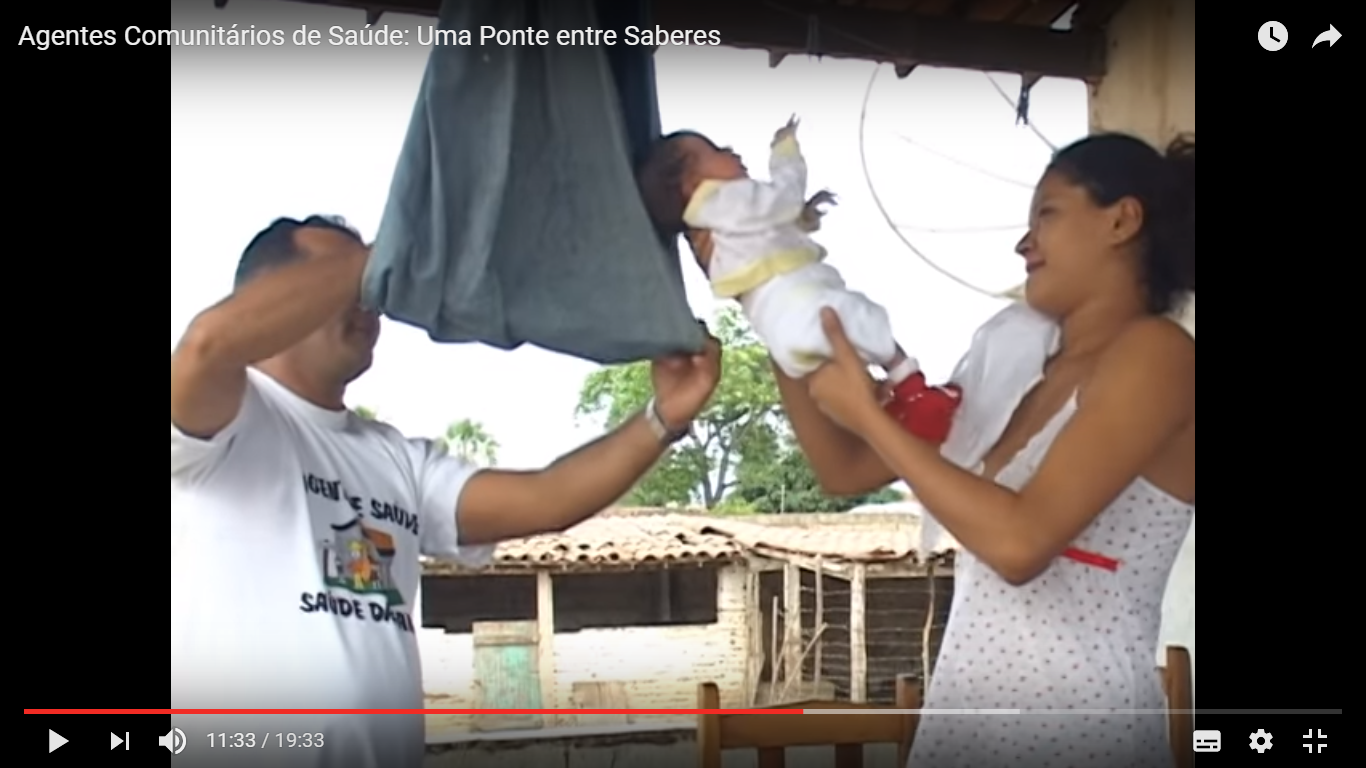 Exercício de Práticas
Regras genéricas e abrangentes
63% das práticas realizadas não estão previstas nas normativas
Exemplo:
Prover informações sobre serviços de saúde
Ex: tipos de serviços, como furar fila, qual a melhor enfermeira etc
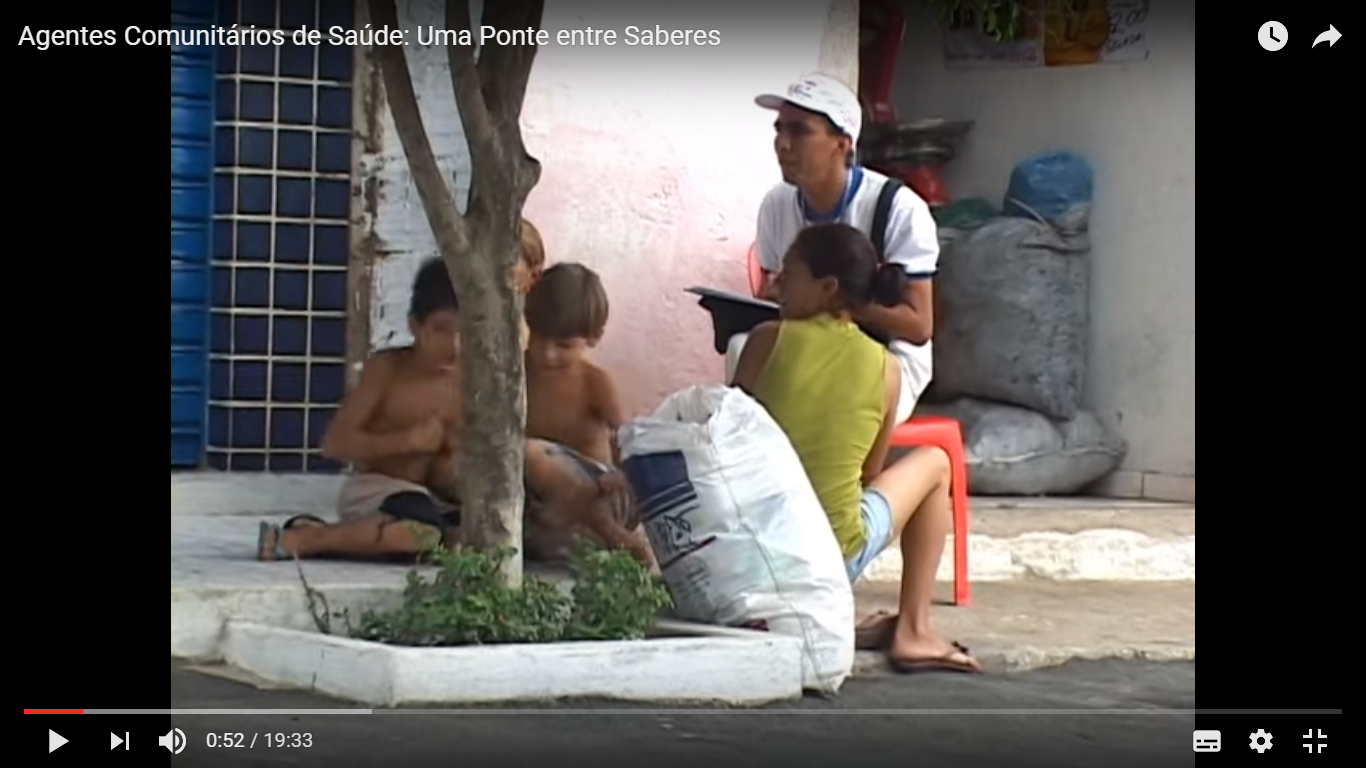 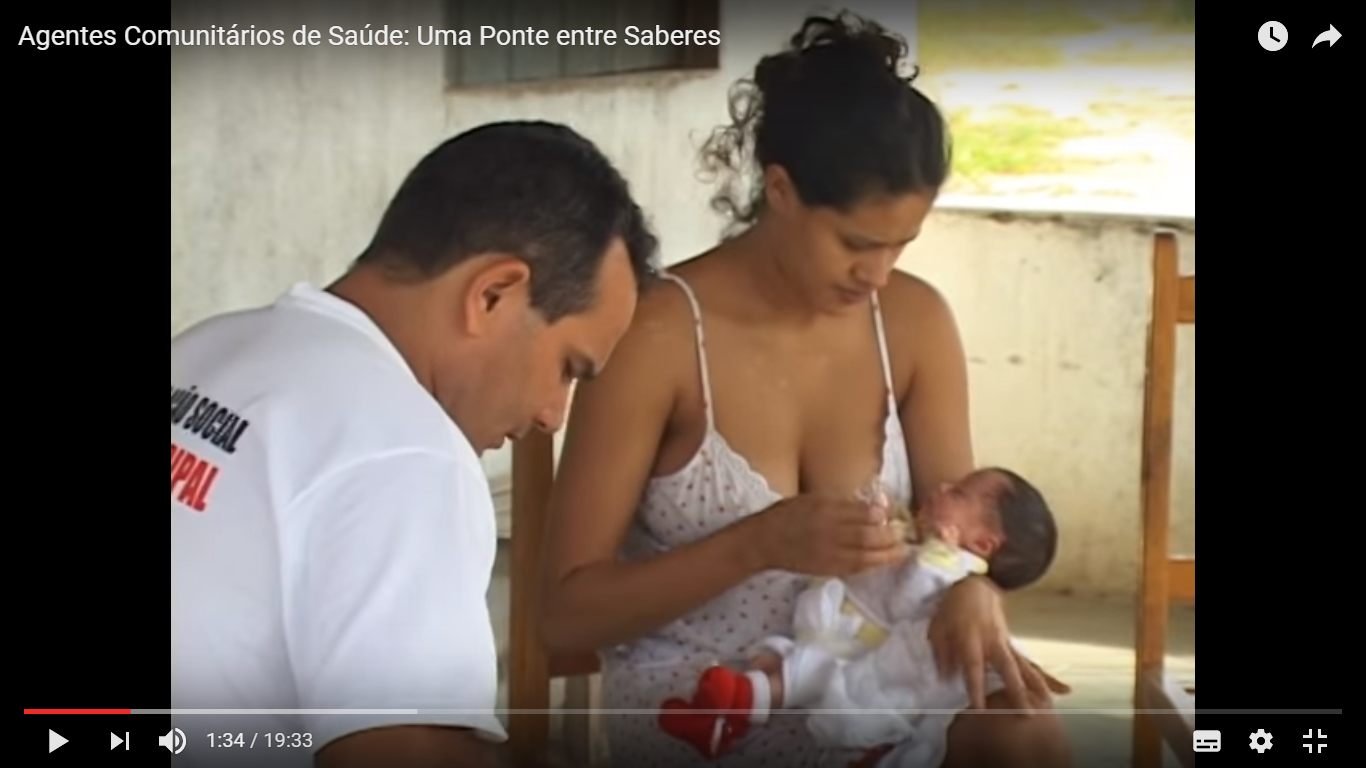 Trajetória da Pesquisa
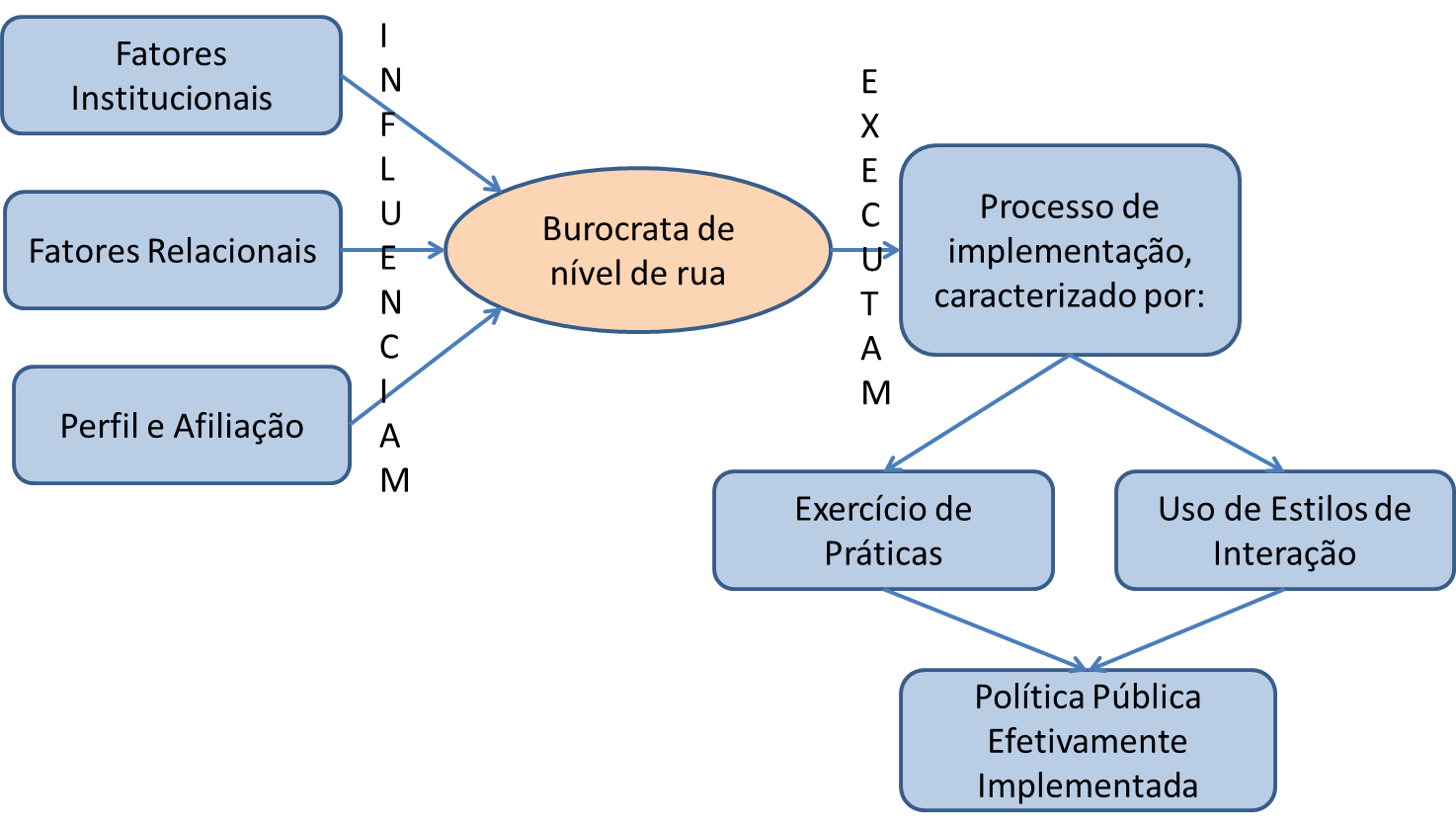 Julgamentos
Inclusão/Exclusão
Estilos de Interação
Compreensão de como se dão os processos interativos entre os ACS e os usuários do serviço ou funcionários da equipe
Levantamento etnográfico e posterior categorização com base na literatura sociológica (Goffman, Mische, White, McLean)
Síntese de 24 estilos de interação
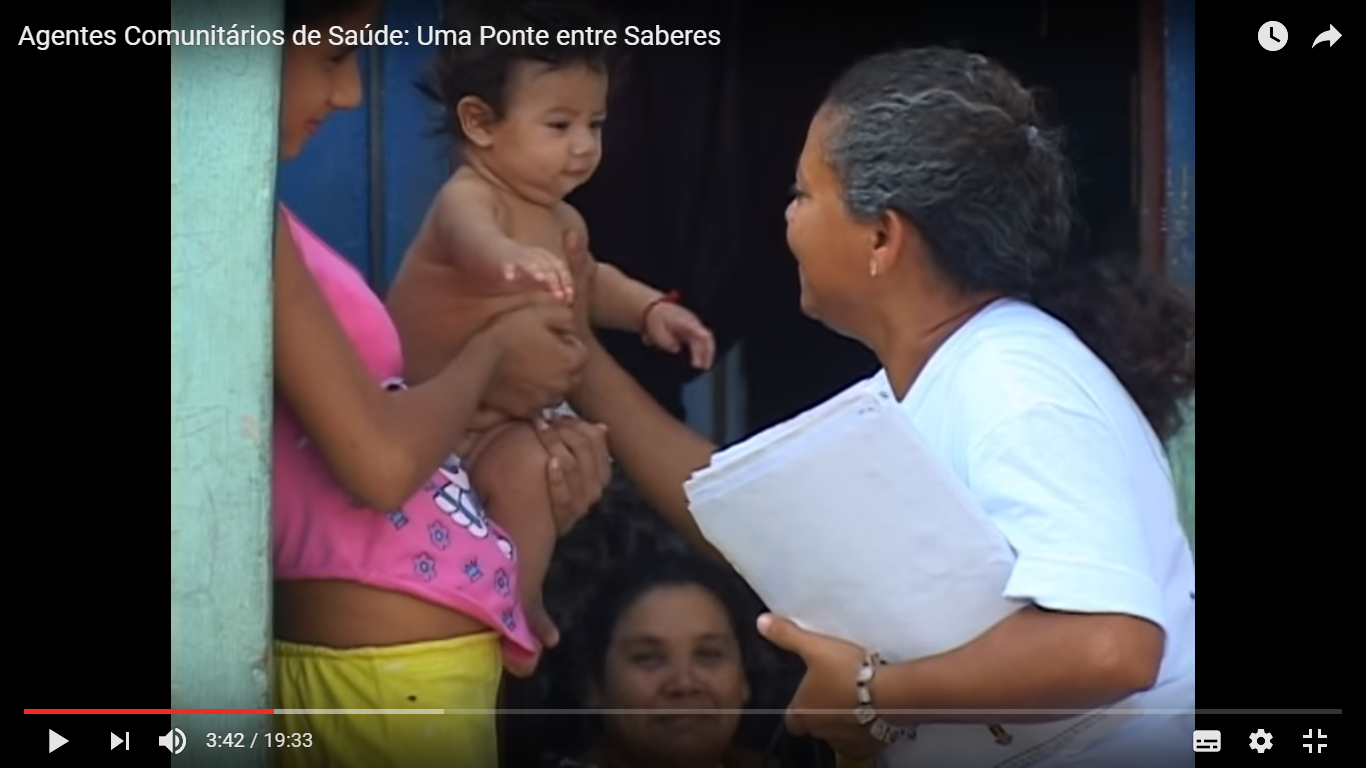 Estilos de Interação
Estilo de tradução:   
“tu tá vendo esse laranja? Ele lembra suco que a gente toma de manhã, então tu toma esse laranja todas as manhãs e esses dois remédios brancos tu toma com leite, que também é branco, na hora de dormir”. 
Estilo de demarcação e de mudança de molduras
 “Se continuar com febre, você leva para rezar, depois dá umas gotinhas de paracetamol e leva no posto”. 
Estilo de estabelecimento de reciprocidade 
“Você cuida da sua saúde para mim e eu consigo um trabalho para você”,
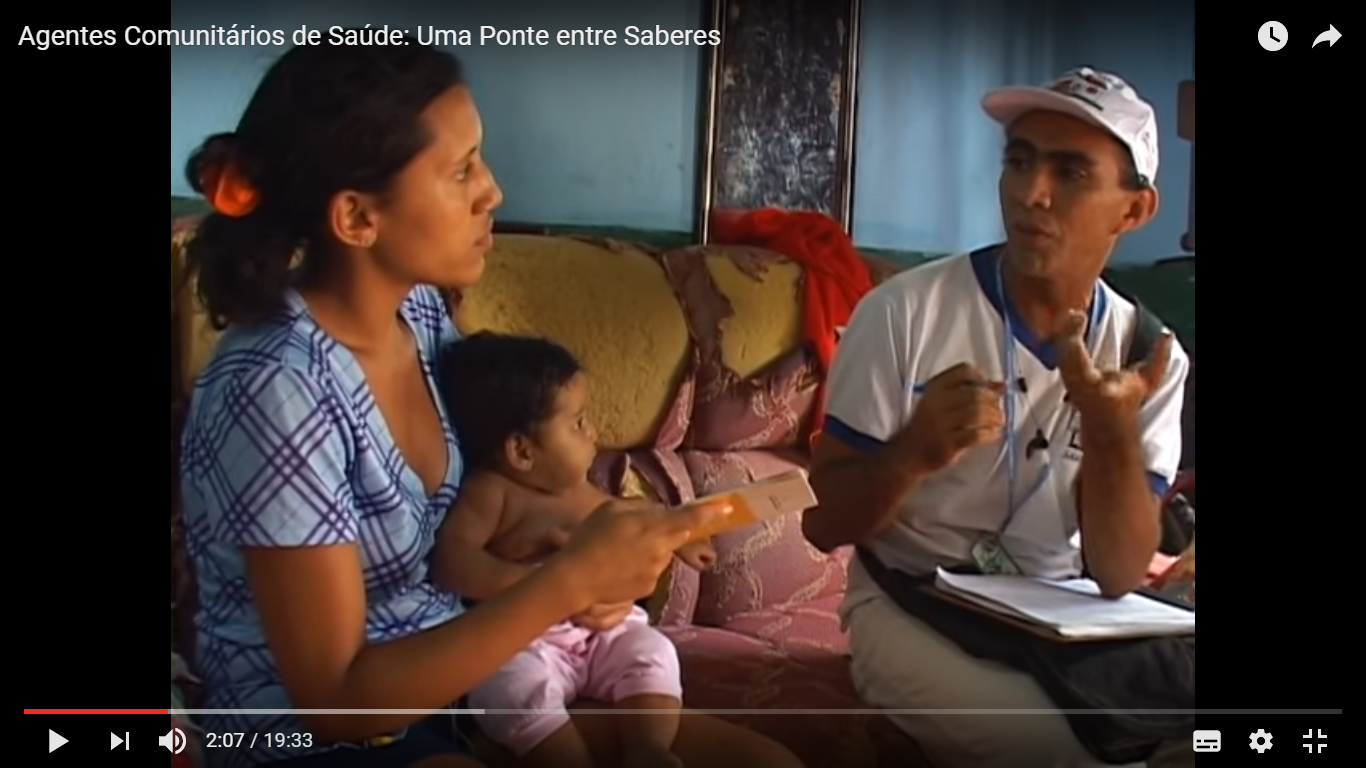 Análises cruzadas: o que explica o exercício da discricionariedade?
As práticas são gerencialmente moldáveis: sua variação é explicada por questões organizacionais
Os estilos não são influenciados por fatores gerenciais: sim por fatores relacionais (relações próximas com a comunidade, vivência em espaços coletivos, sobreposição de vínculos)
Práticas têm menor efeito includente/excludente
Estilos têm alto efeito includente/excludente
A gestão deve olhar para além de aspectos gerenciais para dar conta do exercício da discricionariedade
Trajetória da Pesquisa
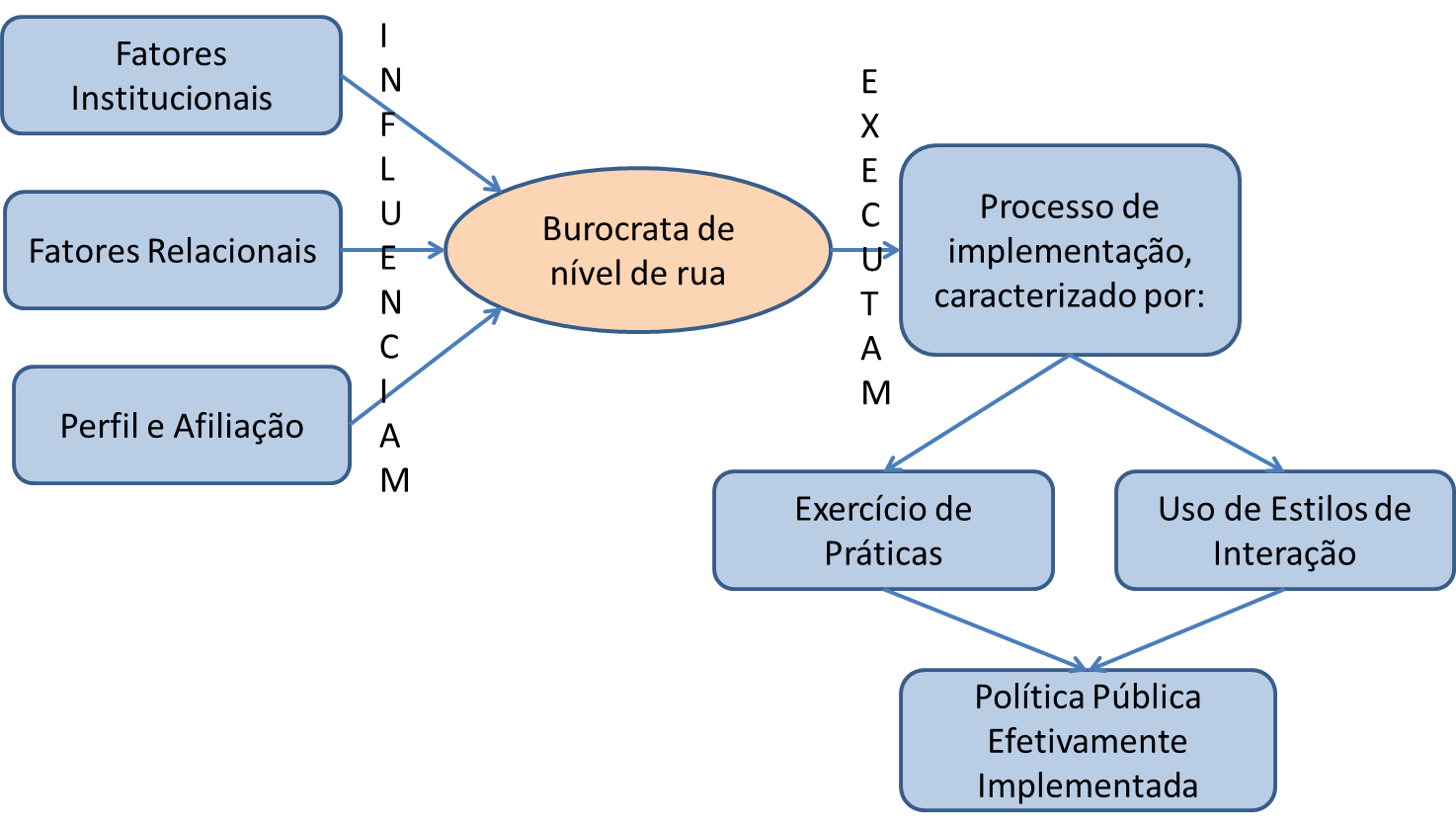 Julgamentos
Inclusão/Exclusão
Categorização e Construção do Merecimento
Operam 2 processos de classificação:
1) Oficial (doenças e grupos prioritários)
2) Aderentes X Resistentes
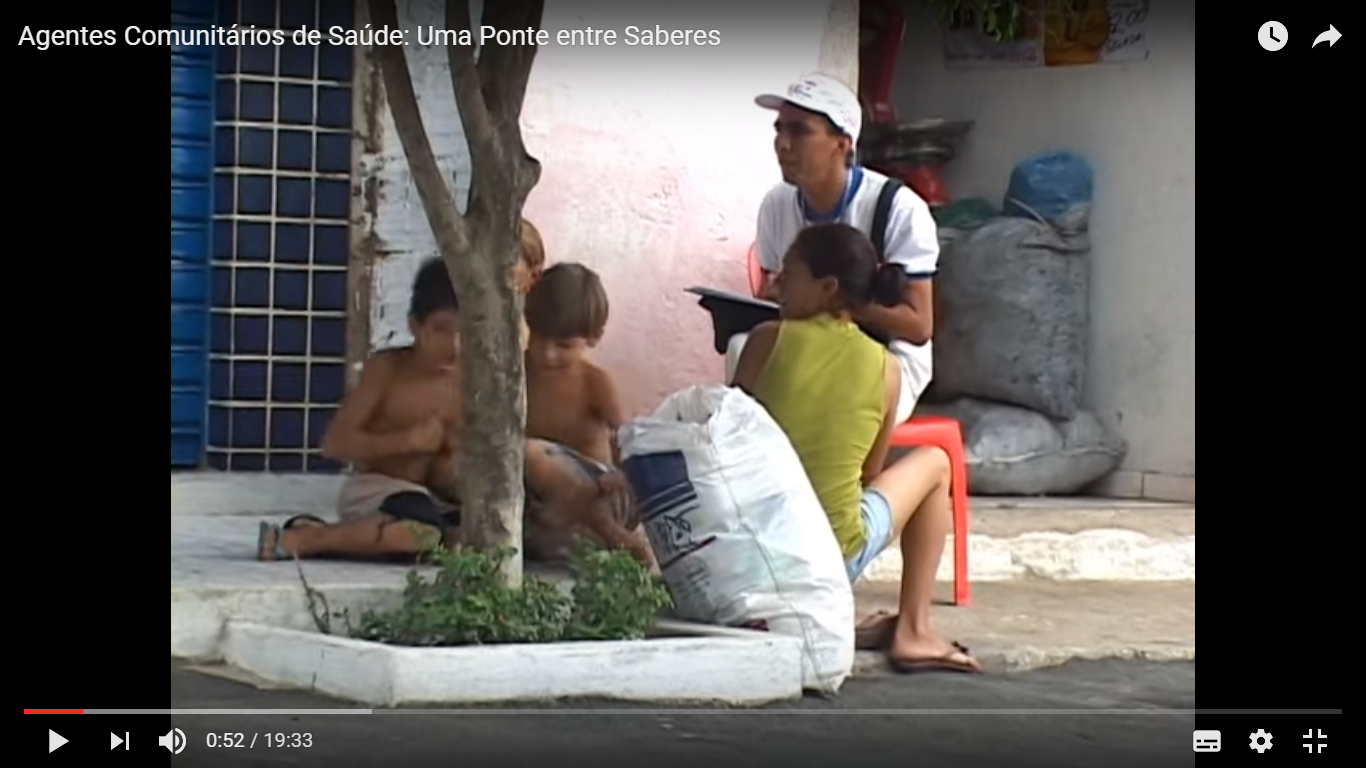 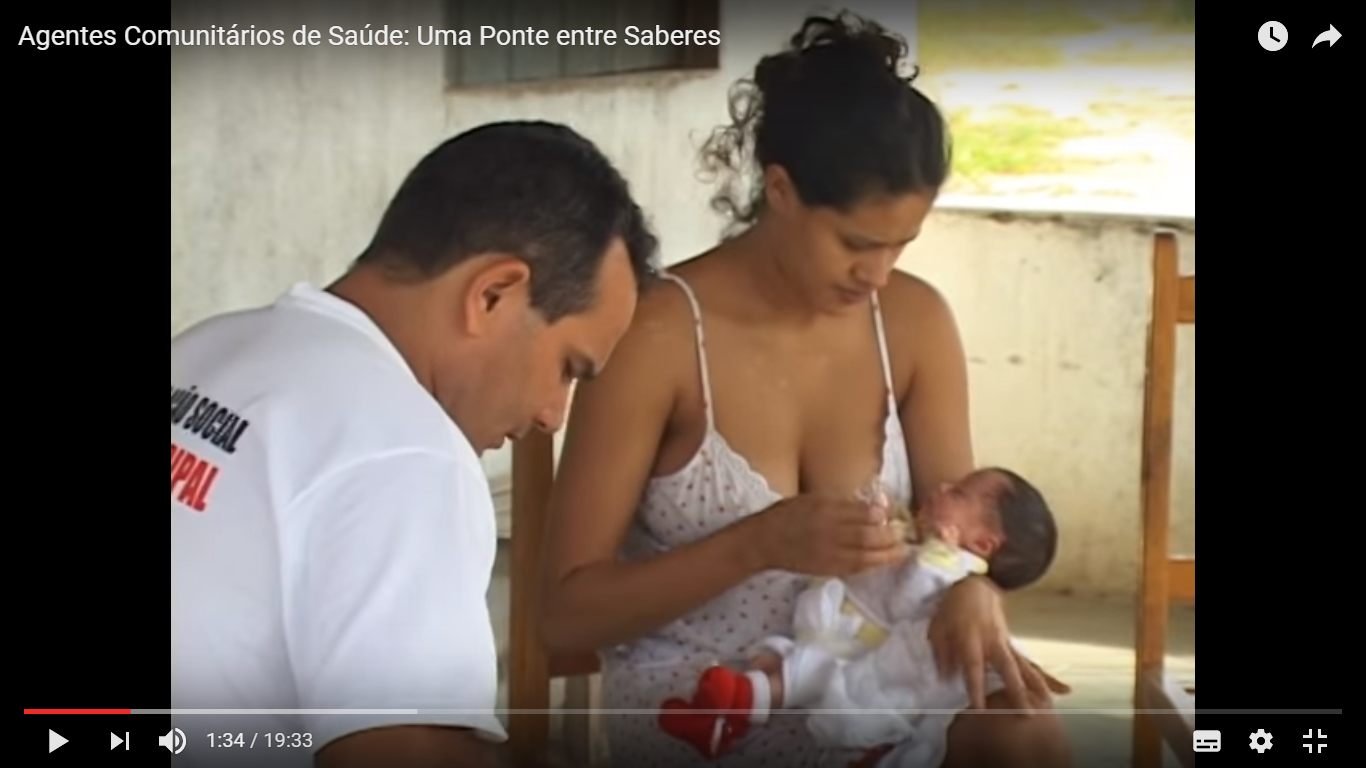 Processos de Julgamento
Resistentes: “os que não escutam o que a gente recomenda”; os desobedientes; “os cabeça-dura”; “os que são hostis”
Aderentes: “os que obedecem a gente e seguem o tratamento direitinho”
Aderentes são merecedores, resistentes são não merecedores
Por trás da categorização há processos de julgamento (moral, social, patológico)
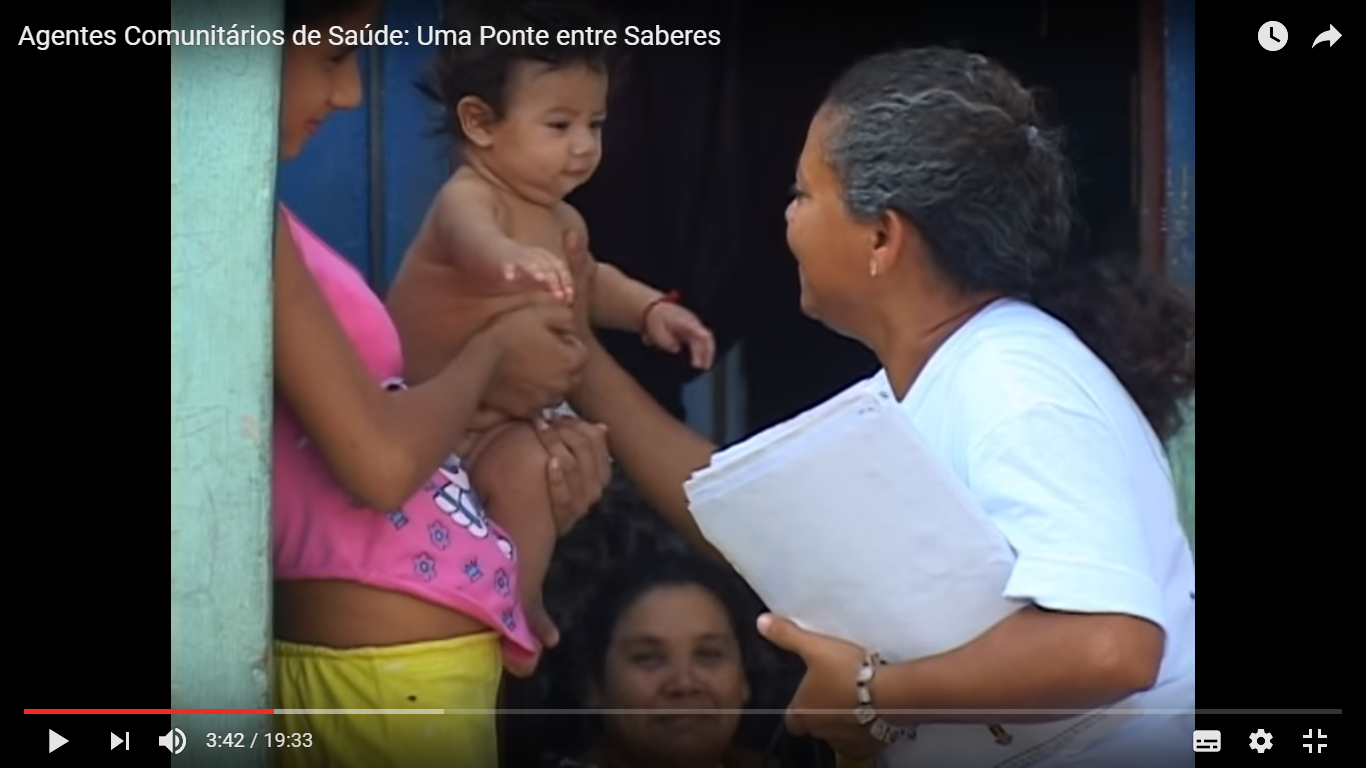 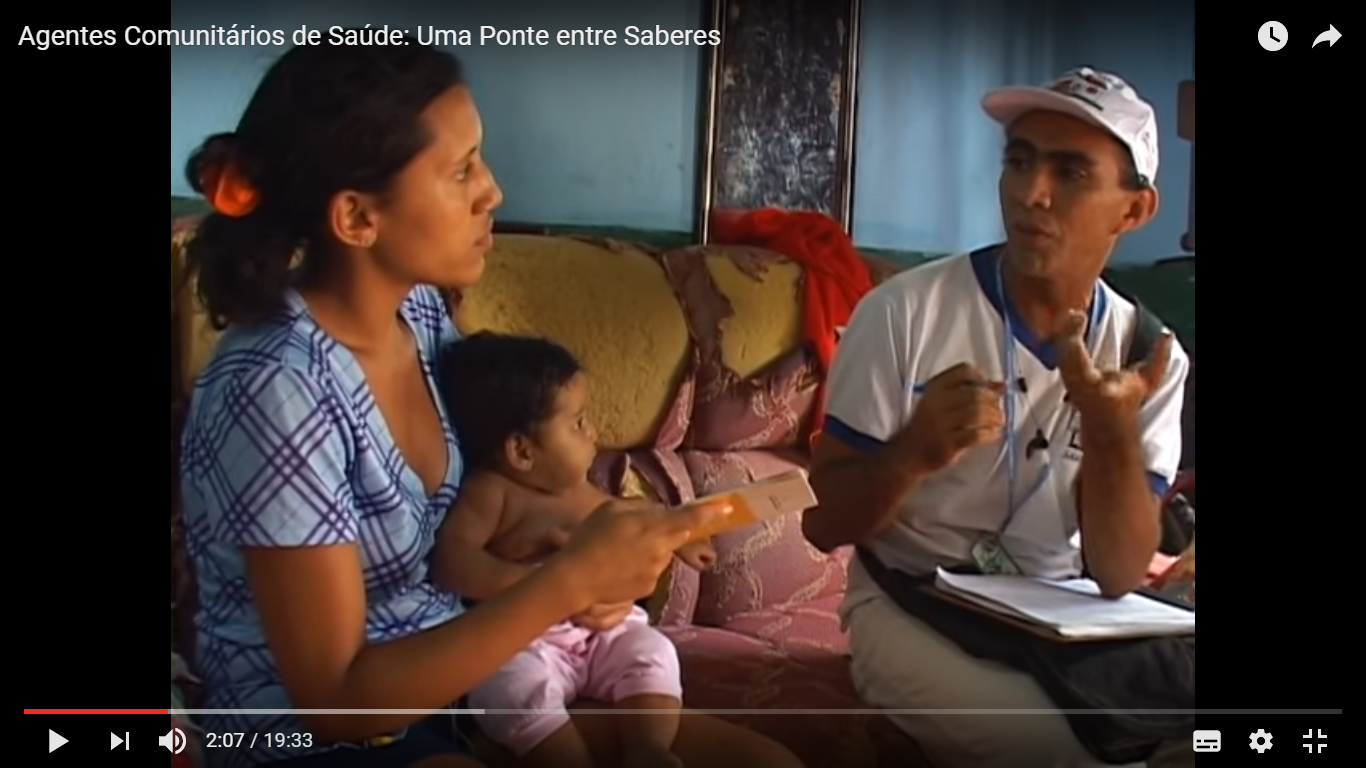 Construção de Julgamentos
Por trás do sistema de julgamento, há 3 tipos de avaliação

1) A Moral:
“Adolescentes são irresponsáveis porque eles só querem ir pra festas e não cuidam da saúde”
- “Grávidas adolescentes são irresponsáveis” 

2) A Social
- “Tipo cultural de família”

3) A Patológica
- “Pacientes PQ (psiquiátricos) dão muito trabalho”
Coprodução, Sucesso e Fracasso
Aderentes são cooperativos, Resistentes não são
Ciclo vicioso da vulnerabilidade: por serem resistentes, merecem menos; merecem menos, recebem menos.
Histórias de sucesso: capacidade de tratar uma doença ou fazer o paciente virar colaborador (aderente) – Heroísmo
Histórias de fracasso: doenças não curáveis ou incapacidade de convencer os pacientes (“não é minha culpa”)
A discricionariedade que opera no processo de categorização tem efeitos includentes ou excludentes.
Questões para se pensar a discricionariedade
Protocolos não são suficientes, controles não são suficientes 
A mesma discricionariedade que pode incluir, pode excluir
Precisamos vera discricionariedade como um tema sobre o qual precisamos pensar 
Como então “direcionar” o exercício da discricionariedade? Discricionariedade como elemento de gestão:
Qual o espaço ideal para exercício?
Como se quer o exercício da discricionariedade?
Qual perfil requerido para este exercício?
Como selecionar de acordo com perfil?
Como capacitar de acordo com perfil?
Como controlar para garantir o exercício?
17